Figure 2. Part of the section shown in Figure 1 is shown at high magnification as immunofluorescence images using 4 ...
Cereb Cortex, Volume 25, Issue 11, November 2015, Pages 4430–4449, https://doi.org/10.1093/cercor/bhv045
The content of this slide may be subject to copyright: please see the slide notes for details.
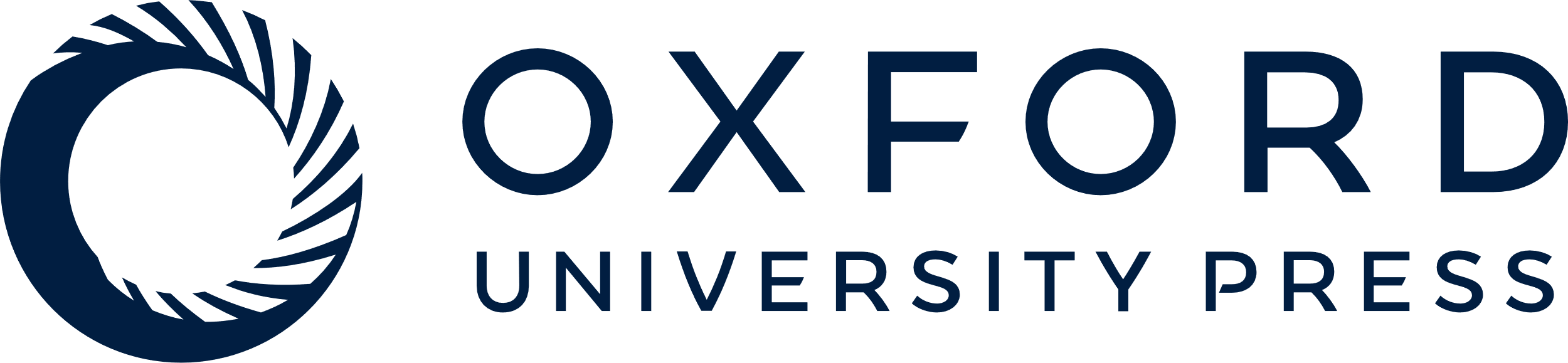 [Speaker Notes: Figure 2. Part of the section shown in Figure 1 is shown at high magnification as immunofluorescence images using 4 filter combinations and demonstrating the distribution of COUP-TFII- (A, Alexa488), calretinin- (B, Alexa350), CCK- (C, cy5), reelin-, and NPNFP- (D, cy3) immunopositive neurons in the supragranular layers. Examples of the colocalization of 2 or more immunoreactivities are indicated by arrows. Labeling for COUP-TFII shows small bright nuclei of some interneurons, as well as very small nuclei in the wall of 2 blood vessels (A, vertical arrows). In the Alexa488 channel, in lower layer III, large pyramidal cells show clearly distinguishable cytoplasmic lipofuscin autofluorescence (A, double arrow). Large pyramidal cells show weak, patchy pro-CCK immunoreactivity present in the perinuclear Golgi apparatus (C, double arrow) and reactivity for NPNFP (D, double arrow) in the soma and proximal dendrites. Scale bar: 40 µm.


Unless provided in the caption above, the following copyright applies to the content of this slide: © The Author 2015. Published by Oxford University PressThis is an Open Access article distributed under the terms of the Creative Commons Attribution License (http://creativecommons.org/licenses/by/4.0/), which permits unrestricted reuse, distribution, and reproduction in any medium, provided the original work is properly cited.]